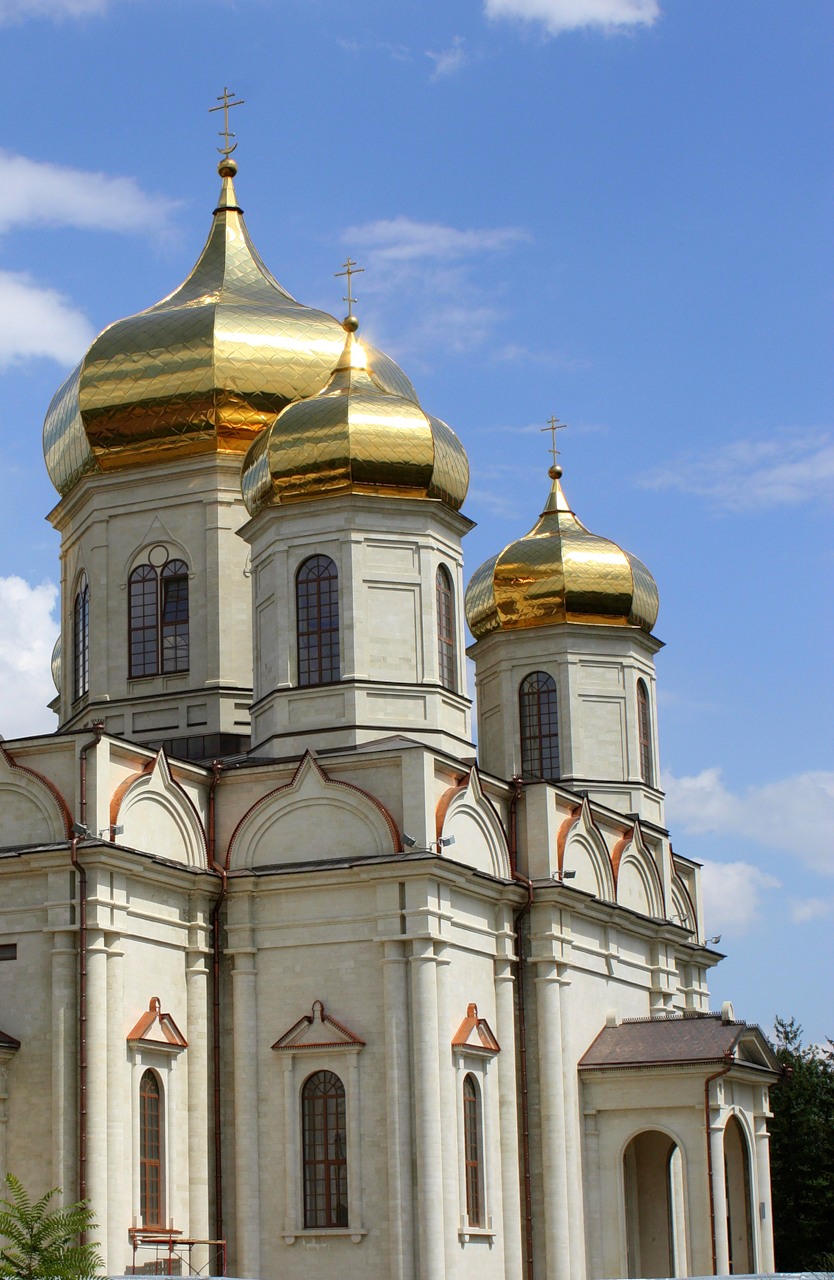 Храм (от праслав. *chormъ > храмъ — «дом») — культовое сооружение, предназначенное для совершения богослужений и религиозных обрядов.
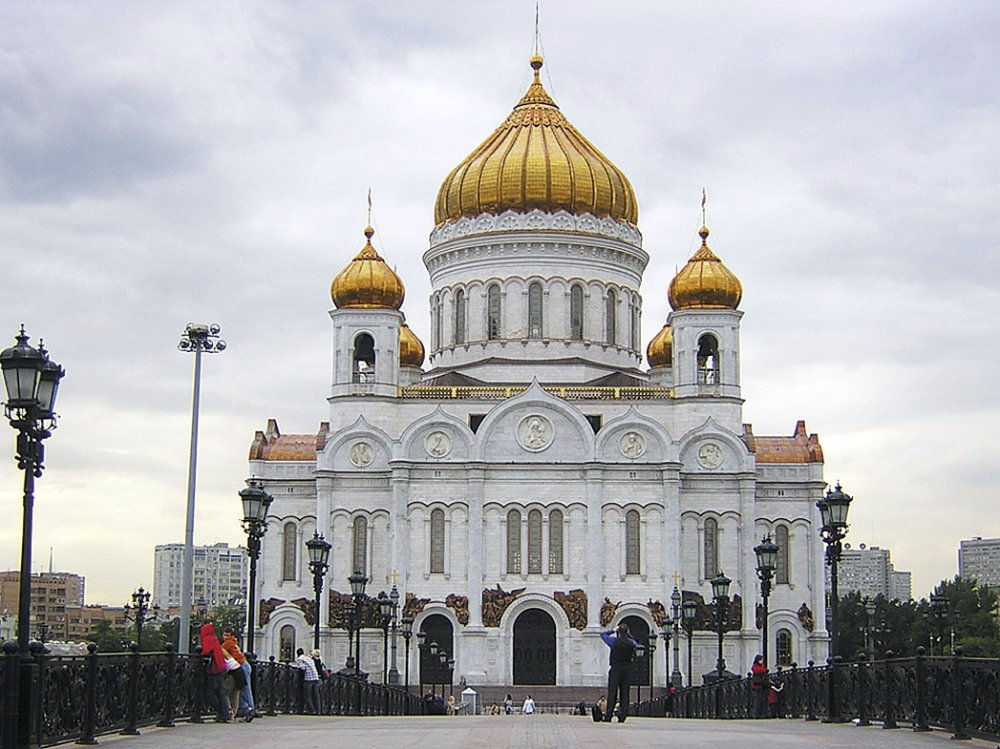 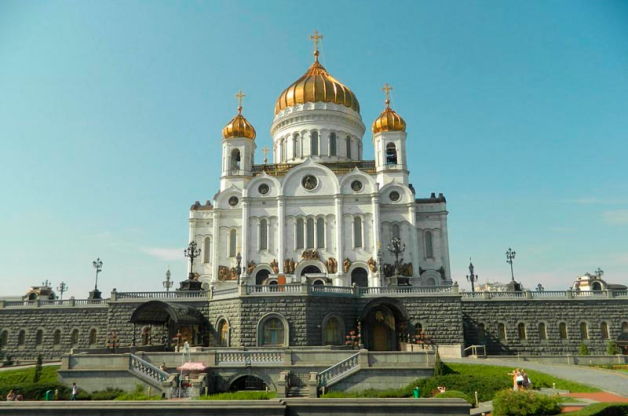 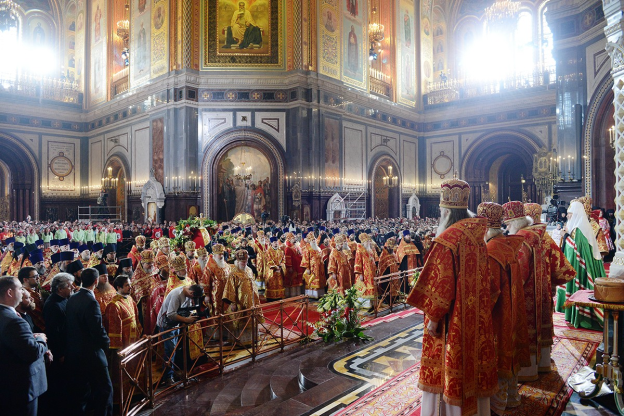 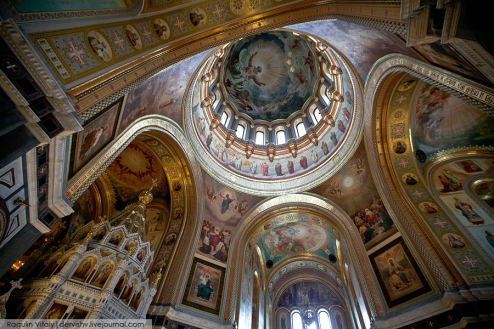 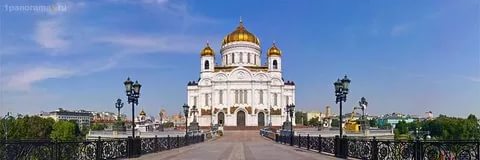 ХРАМ ХРИСТА СПАСИТЕЛЯ
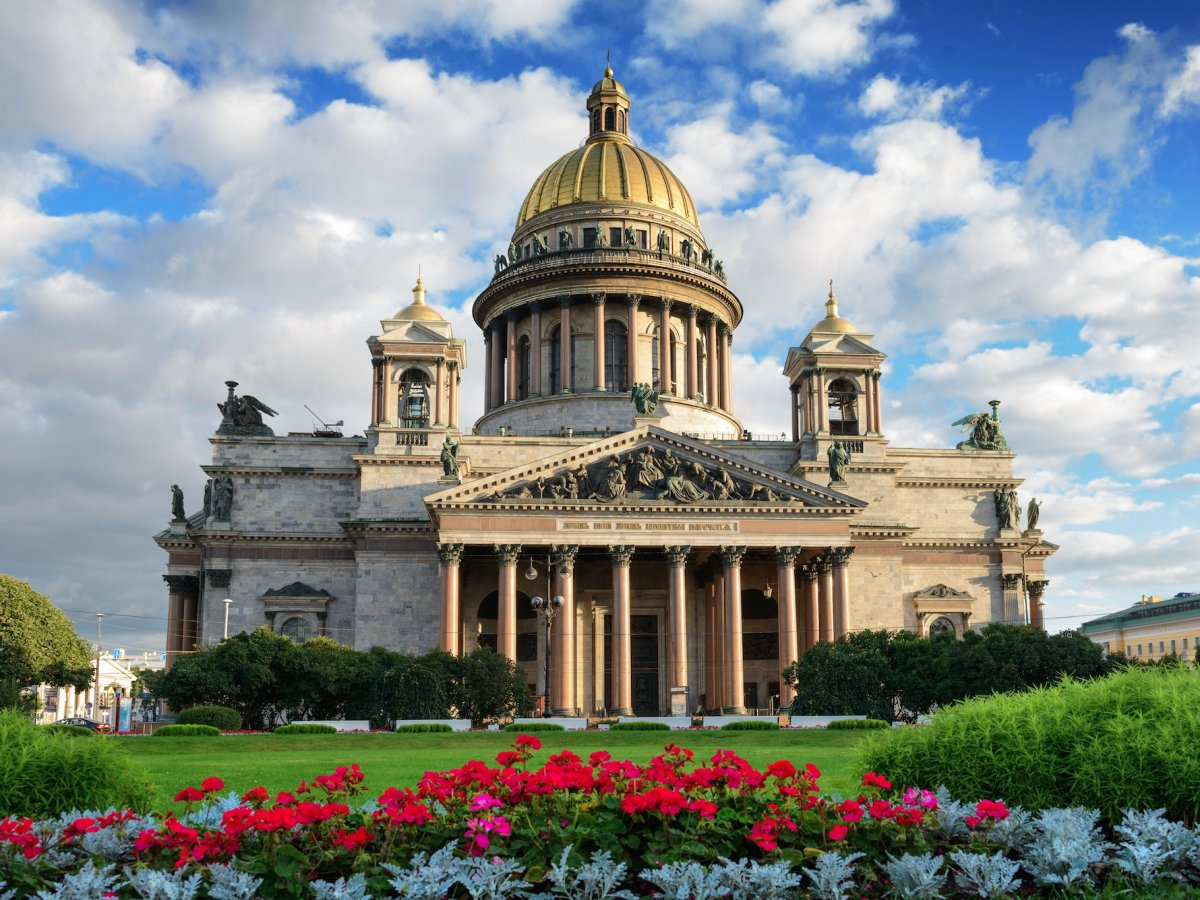 Исаакиевский собор
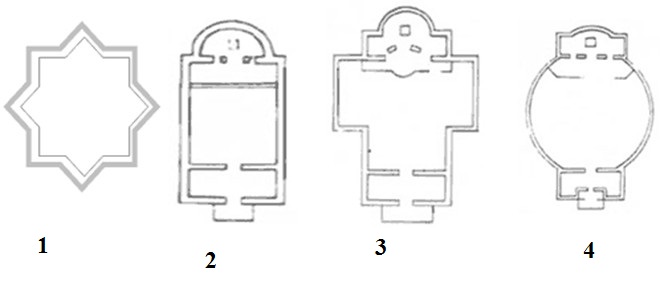 Фомы православных храмов
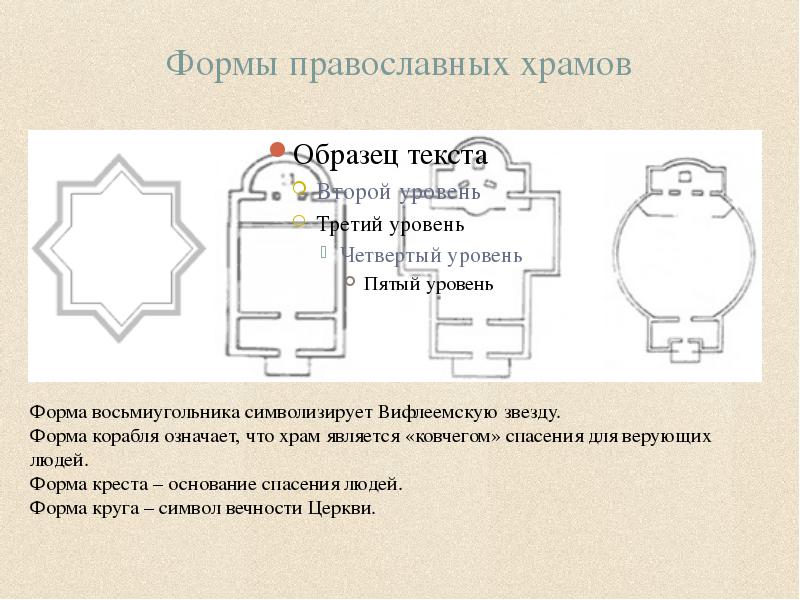 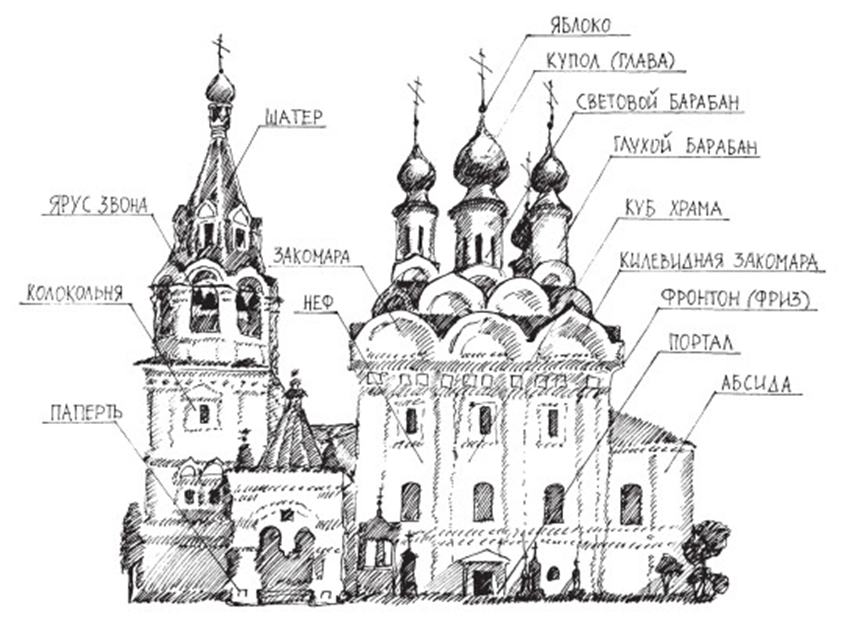 Форма купола тоже имела смысл. Шлемовидная форма напоминала о воинстве, о духовной брани, которую ведёт Церковь с силами зла и тьмы.
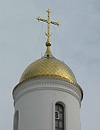 Форма луковицы — символ пламени свечи, обращающий нас к словам Христа: "Вы — свет миру».
Две главы означают два естества (Божеское и человеческое) в Иисусе Христе.
Три главы (три Лица Святой Троицы).
Пять глав (Иисуса Христа и четырех евангелистов). 
Семь глав (семь Таинств и семь Вселенских Соборов).
Девять глав (девять чинов Ангельских). 
Тринадцать глав (Иисуса Христа и двенадцать апостолов).  
Иногда строят и большее количество глав.
Но чаще встречаются трёх и пятиглавые купола.
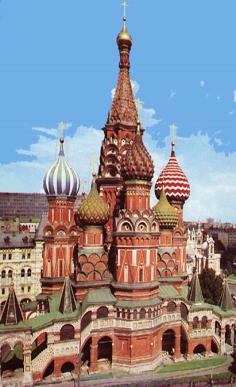 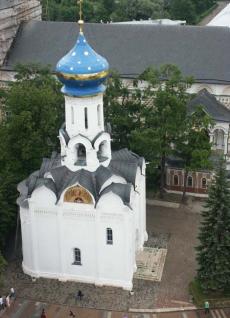 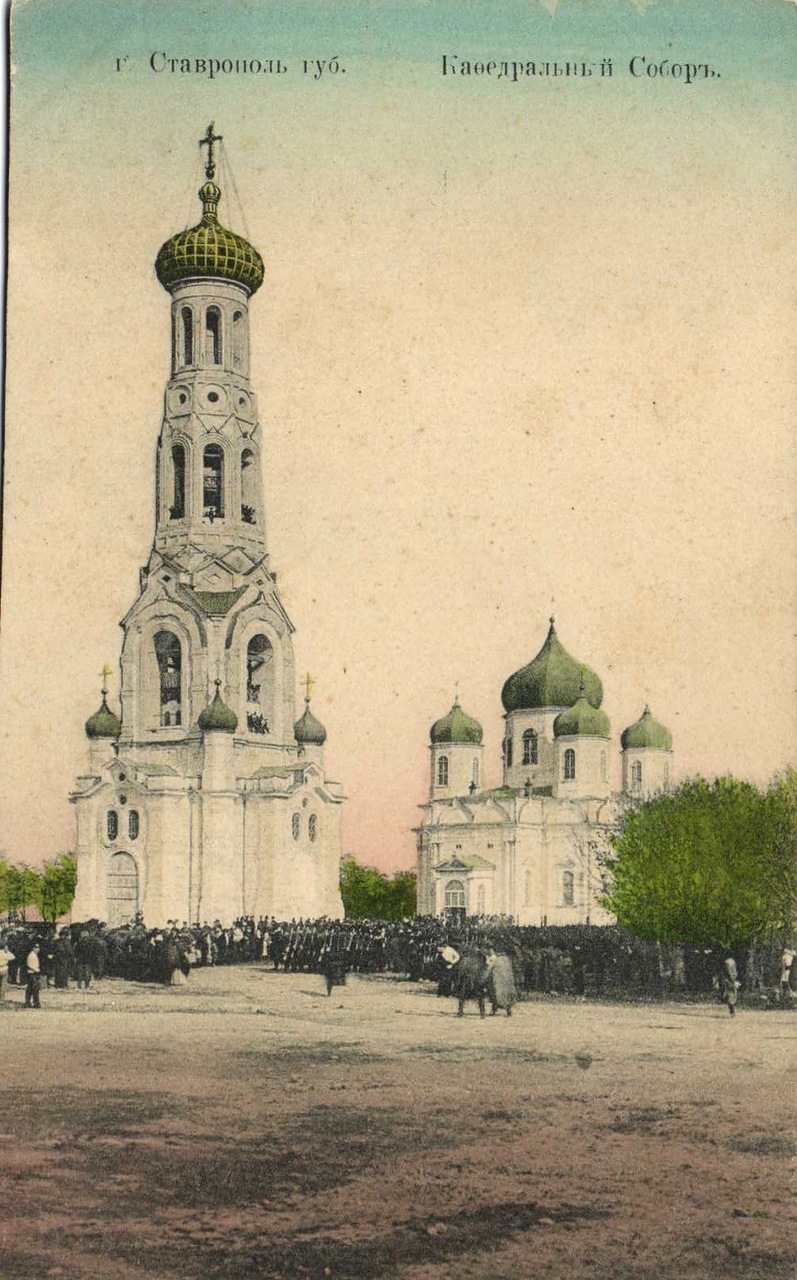 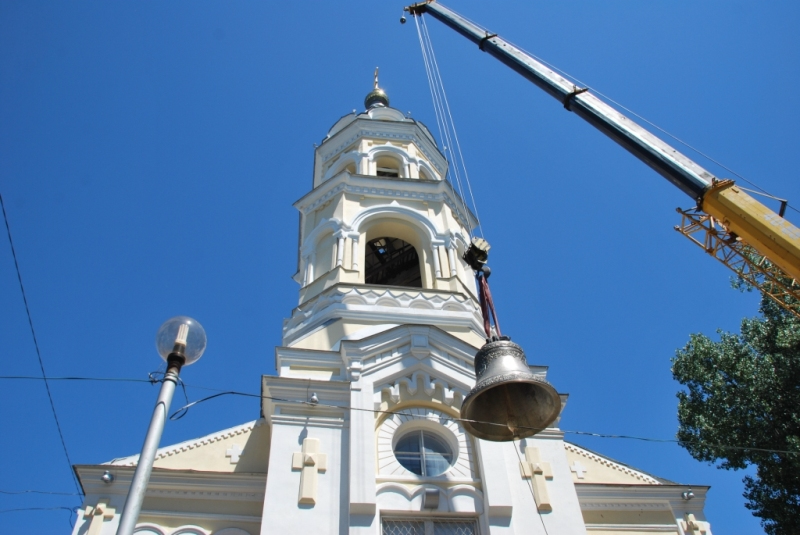 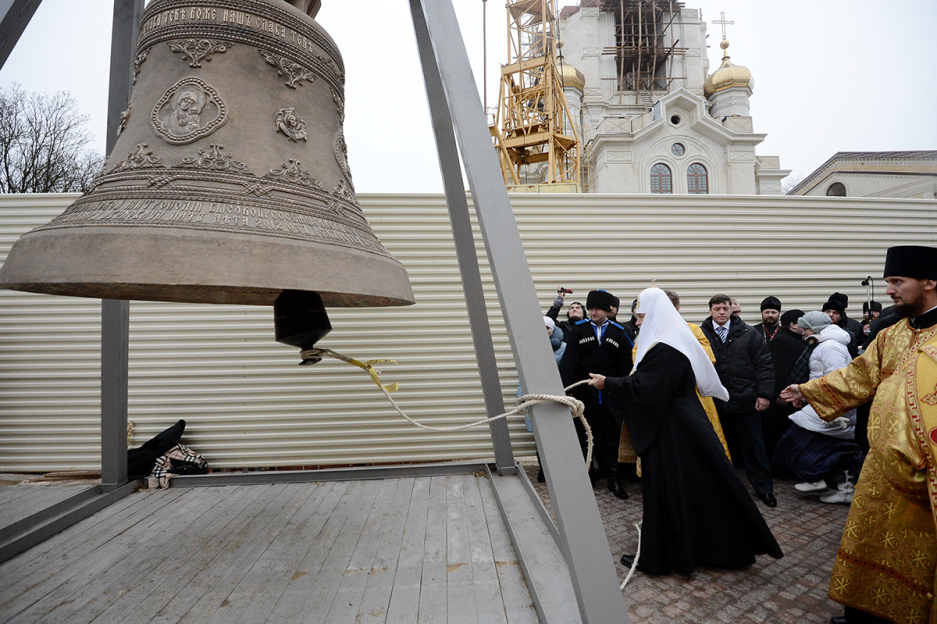 КОЛОКОЛЬНЯ КАЗАНСКОГО СОБОРА СТАВРОПОЛЯ
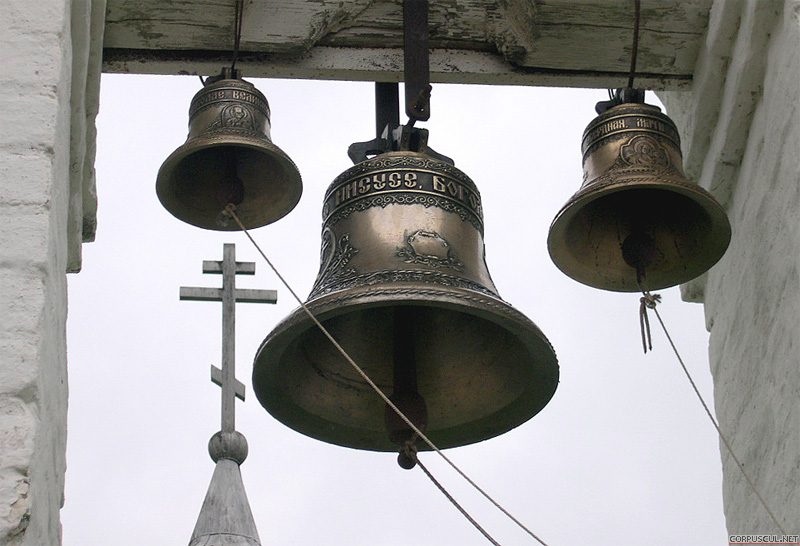 Звон в один колокол называется «благовест» (благостная, радостная весть о богослужении). 
Звон во все колокола, выражающий христианскую радость по поводу торжественного праздника и т.п., называется «трезвон». 
Звон колоколов по поводу печального события называется «перезвон».
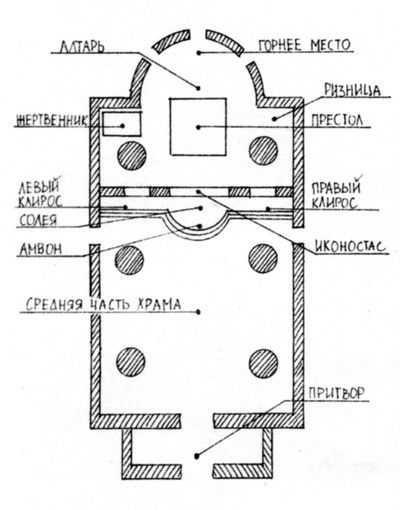 ВНУТРЕННЕЕ УСТРОЙСТВО ХРАМА
Аналой – высокий столик особой формы со скошенной верхней доской, на котором располагается храмовая икона или икона ныне празднуемого церковного события.
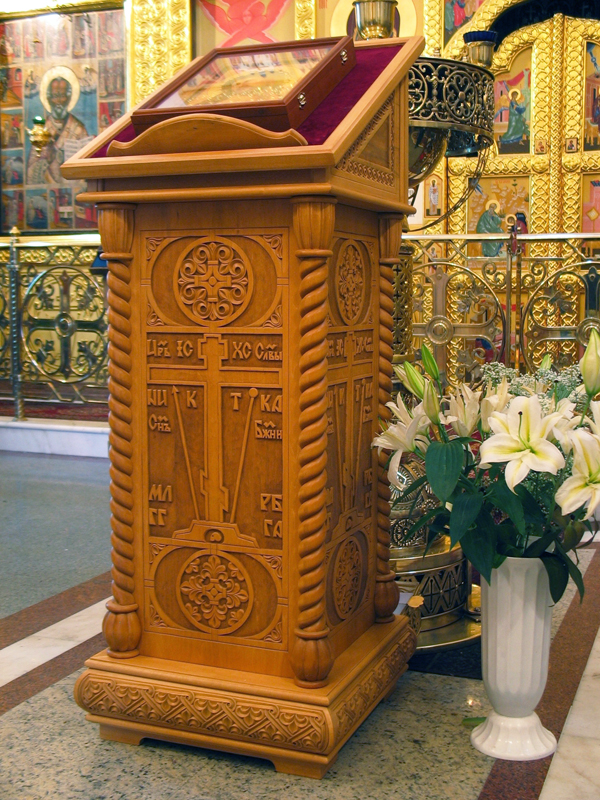 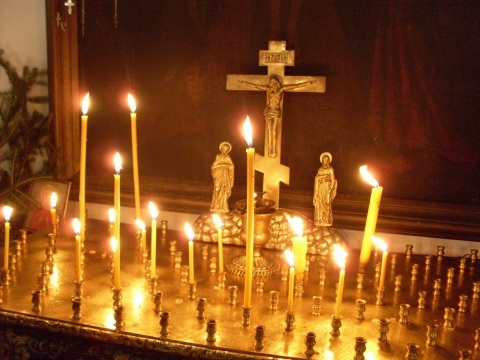 Канун – специальный столик с изображением  Распятия  и многими подставками для свечей
Специальные храмовые предметы
Главная часть храма- АЛТАРЬ, место святое, поэтому в него не позволяется входить непосвящённым. Алтарь означает небо, где обитает Бог, а храм – землю.
Алтарь всегда находится в восточной стороне.
Престол - особо освященный четырехугольный стол, украшенный двумя материями: нижней - белою из полотна и верхней - из парчи. Считается, что на престоле невидимо присутствует сам Христос и потому касаться его могут только священники.
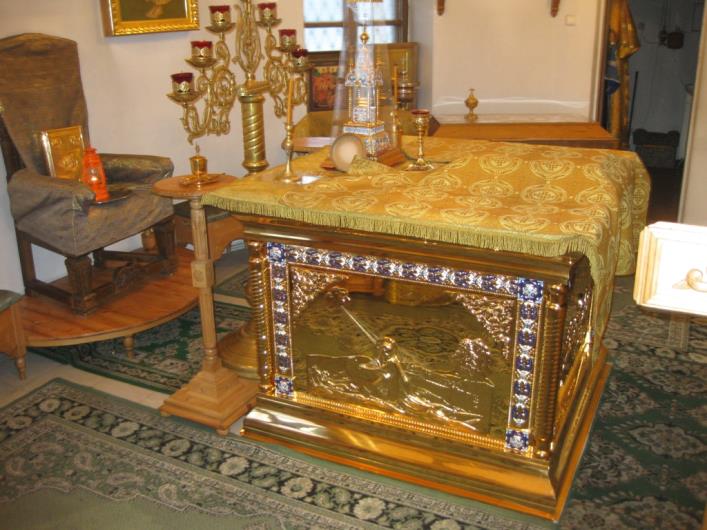 Иконостас- перегородка, на которой в несколько рядов располагаются иконы, обращенные ликами к молящимся верующим.
Царские врата
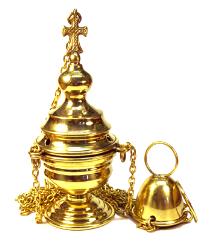 Кадило (кадильница) – небольшой сосуд для благовонных курений, употребляемых при богослужении.
Паникадило – (греч. – люстра) – в православном храме центральная люстра со множеством свечей или лампад
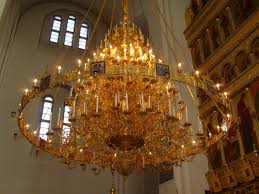 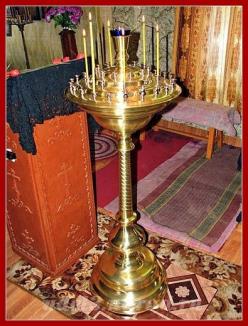 Подсвечник.
Для того, чтобы правильно вести себя в православном храме, достаточно знать самые основные правила.
Очень желательно приходить в храм до начала службы и уходить не ранее  завершения богослужения. 
При входе и выходе из храма православный человек должен перекреститься. 
Принято, чтобы мужчины заходили в храм с непокрытой головой, женщины, напротив, должны иметь головной убор. 
Традиционно женщины приходят на храмовую молитву в подобающей одежде (ношение женщинами в храме брюк не принято). Не принято также входить в храм в вызывающе открытой одежде — шортах, мини-юбках, платьях с декольте. 
Древнехристианская традиция 
отводила 
мужчинам место в храме по правую, 
а женщинам по 
левую сторону. Во время 
богослужения 
не следует ходить по храму.
По возможности не следует 
поворачиваться спиной к алтарю.
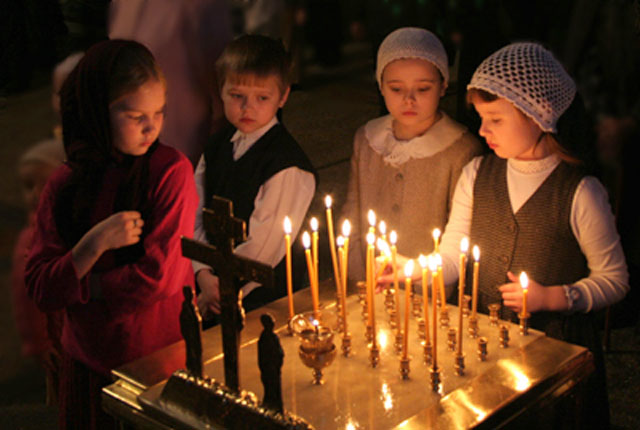